Claims, Evidence and Reasoning
Why it matters
Claims, Evidence and Reasoning
Phillip Rivers is the best quarterback because he threw 30 touch downs last season. Not many quarterbacks throw that many touchdowns in a season.
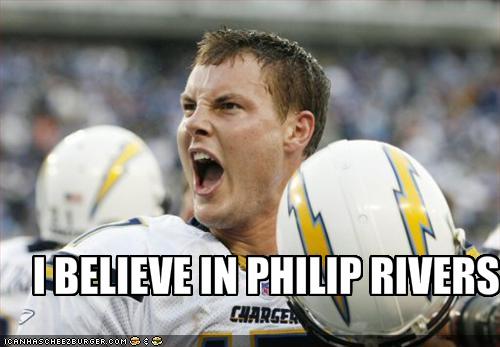 Claim
What was the claim?
“Phillip Rivers is the best quarterback.”
Claim: makes an assertion or conclusion that addresses the original question or problem about a phenomenon.
Evidence
Did I offer any evidence?
“He threw 30 touchdowns last season.”
Evidence: Supports the claim using scientific data. It needs to be both appropriate and sufficient.
Reasoning
What reasoning was offered?
“Not many quarterbacks throw that many touchdowns in a season.”
Reasoning: links the claim and the evidence and shows why the data counts as evidence to support the claim.
What was your paragraph missing?
Rewrite your warm up paragraph using your favorite band/singer.
Label the CLAIM, EVIDENCE and REASONING parts of your paragraph.